Old Testament Survey: The Book of Ecclesiastes
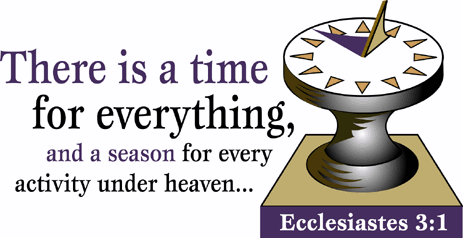 [Speaker Notes: Title Slide: OT Survey—Book of Ecclesiastes…]
Background
Solomon is the author
Grapples with finding the meaning of life
Appears to him to be “vanity and vexation of spirit”
“Vanity” (37 times); “under the sun” (29 times)
“Vanity of vanities, says the Preacher; vanity of vanities, all is vanity. What profit has a man from all his labor In which he toils under the sun?” (1:2,3)
Theme
Solomon’s search for the greatest good
Searches in the different things of life to find the right answer
Question ’’what is the good life?”
Can only human wisdom find the answer?
“And I set my heart to know wisdom and to know madness and folly. I perceived that this also is grasping for the wind.” (1:17)
The Book’s Main Divisions
Introduction (1:1-11)
Solomon seeking happiness
Wisdom (1:12-18)
Wealth (2:1-26)
Prominence, power, prestige (3:1—5:20)
Pleasure (6:1—8:17)
Devotion to duty here, and preparation for the life to come (9:1—12:7)
Conclusion (12:8-13)
Solomon’s Quest for Happiness
Pleasure
Pursuing this goal, Solomon turned to wine, women, and song. Built houses, vineyards, gardens, parks, orchards, and ponds.
Silver and gold in abundance
“Whatever my eyes desired I did not keep from them. I did not withhold my heart from any pleasure, for my heart rejoiced in all my labor; and this was my reward from all my labor. Then I looked on all the works that my hands had done and on the labor in which I had toiled; and indeed all was vanity and grasping for the wind. There was no profit under the sun.” (2:10,11)
Solomon’s Quest for Happiness
Wisdom
As Athenians, “tell or hear some new thing” (Acts 17:21)
This as the goal of his life
Wise; great advantage over fools in this life?
Death brings equality to all.
“For there is no more remembrance of the wise than of the fool forever, since all that now is will be forgotten in the days to come. And how does a wise man die? As the fool!” (2:16)
Solomon’s Quest for Happiness
Labor
Solomon buried himself in his work
Solomon shocked into the reality that all he labored for would be left to his descendants
“Then I hated all my labor in which I had toiled under the sun, because I must leave it to the man who will come after me. And who knows whether he will be wise or a fool? Yet he will rule over all my labor in which I toiled and in which I have shown myself wise under the sun. This also is vanity.” (2:18,19)
Solomon’s Experiment
Satisfaction in earthly pursuits        (1:4—11:10)
Natural science (1:4-11)
Wisdom and philosophy (1:12-18)
All forms of pleasure (2:1-11)
Materialism (2:12-26)
Fatalism, weary and monotonous (3:1-22)
Observation of social evils (4:1-16)
Solomon’s Experiment
Satisfaction in earthly pursuits (1:4—11:10)
Religion without God (5:1-20)
Wealth, honor, and long life (6:1-12)
Morality and civil duties (7:1-8)
Observing the good and bad, the wise and the fool  (9:1—10:20)
In benevolence and seed-sowing for future harvest (11:1-10)
Solomon’s Advice About Life
One should enjoy the fruit of his labors each day of his life.
“Nothing is better for a man than that he should eat and drink, and that his soul should enjoy good in his labor. This also, I saw, was from the hand of God.” (2:24)
Solomon’s Advice About Life
There is a season for every activity under the sun.
“To everything there is a season, a time for every purpose under heaven: a time to be born, and a time to die; a time to plant, and a time to pluck what is planted; a time to kill, and a time to heal; a time to break down, and a time to build up.” (3:1-3)
Solomon’s Advice About Life
There is a season for every activity under the sun.
“A time to weep, and a time to laugh; a time to mourn, and a time to dance; a time to cast away stones, and a time to gather stones; a time to embrace, and a time to refrain from embracing; a time to gain, and a time to lose; a time to keep, and a time to throw away.” (3:4-6)
Solomon’s Advice About Life
There is a season for every activity under the sun.
“A time to tear, and a time to sew; a time to keep silence, and a time to speak; a time to love, and a time to hate; a time of war, and a time of peace.” (3:7,8)
Solomon’s Advice About Life
The Preacher extolled the value of companionship.
“Two are better than one, because they have a good reward for their labor. For if they fall, one will lift up his companion. But woe to him who is alone when he falls, for he has no one to help him up. Again, if two lie down together, they will keep warm; but how can one be warm alone?”     (4:9-11)
Solomon’s Advice About Life
The Preacher ‘s advice to the young person.
Each is accountable for his own activities.
“Rejoice, O young man, in your youth, and let your heart cheer you in the days of your youth; walk in the ways of your heart, and in the sight of your eyes; but know that for all these God will bring you into judgment. Therefore remove sorrow from your heart, and put away evil from your flesh, for childhood and youth are vanity.” (11:9,10)
Solomon’s Advice About Life
The Preacher’s advice to the young person.
Serve Him while you’re young and can be useful to Him.
“Remember now your Creator in the days of your youth, before the difficult days come, and the years draw near when you say, ‘I have no pleasure in them.’” (12:1)
Solomon’s Conclusion
In the end, everyone will face death.
“Then the dust will return to the earth as it was, and the spirit will return to God who gave it.” (12:7)
Solomon’s Conclusion
There is no end to study; it is a weariness to the flesh.
“And further, my son, be admonished by these. Of making many books there is no end, and much study is wearisome to the flesh.” (12:12)
Solomon’s Conclusion
He summed up man’s whole duty.
“Let us hear the conclusion of the whole matter: fear God and keep His commandments, for this is man's all.” (12:13)
Solomon’s Conclusion
Every person will give an account of his actions.
“For God will bring every work into judgment, including every secret thing, whether good or evil.” (12:14)
Concluding Thoughts
Advice from a man who tried it all and had the power, wealth, and wisdom to enjoy life’s pleasures and riches.
The only command with permanence is, “fear God and keep His commandments.”
This —not the things acquired or experienced in this life—will determine where one spends eternity.